Les tribulations d’un chercheur en éducation au prisme de ses archives :Gérard Vergnaud (1933 - 2021)
Mélissa Arneton (AHP-PRES, Grhapes-INSEI, Elfe) 
Line Numa-Bocage (Bonheurs-CYU)
Mail de la personne correspondante : melissa.arneton@ined.fr
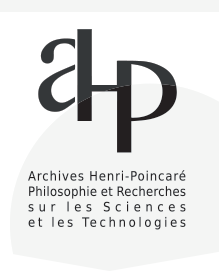 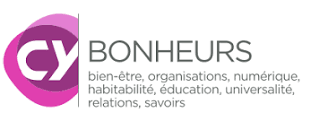 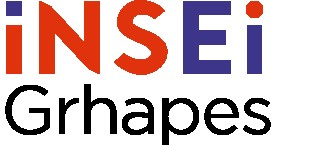 Plan de la présentation
Gérard Vergnaud : théoricien de la conceptualisation en action
Multiplicité des sources et mises en forme 
Engagement(s) avez-vous dit ?
Conclusion
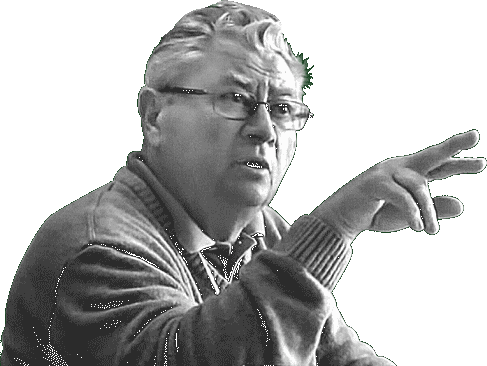 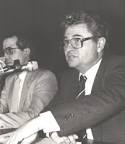 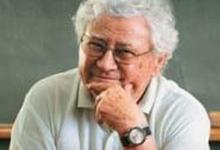 Gérard Vergnaud : théoricien de la conceptualisation en action
Gérard Vergnaud en quelques chiffres
Instigateur ou animateur d’une douzaine de réseaux (EARLI, ICM ; IREM, Club Crin, RDP/ARDM, GEMMPA…)
> 92 doctorants suivis selon ARDM (104 selon le SUDOC)
> 20 HDR jury
77 ouvrages selon VIVAF
+ de 200 articles, communications publiées, chapitres
08/02/1933 -> 06/06/2021
Thèse de doctorat avec Piaget (1962-1968)
Attaché de recherche à DR au CNRS (1962-1999)
Syndiqué (1968-2006)
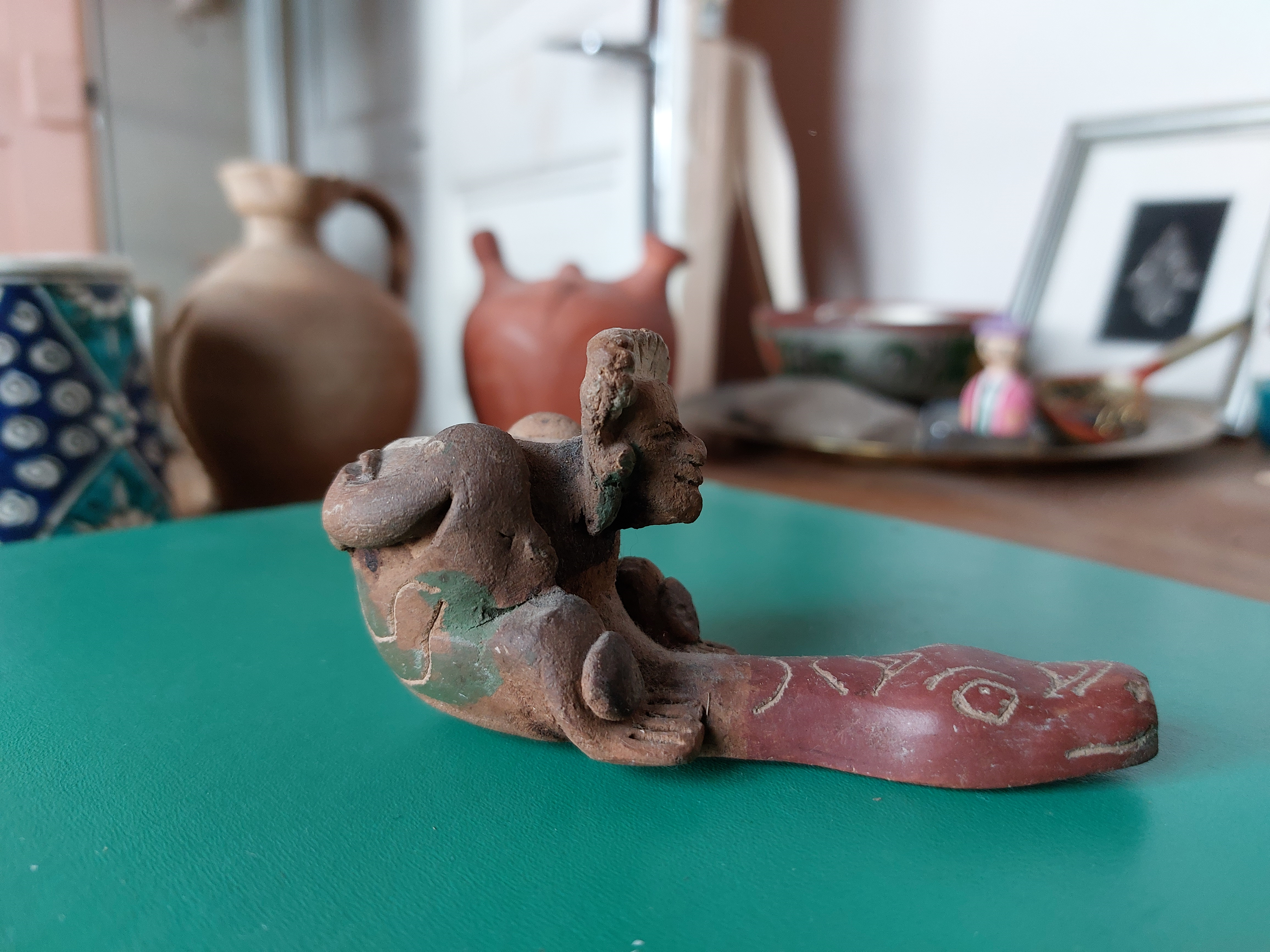 Un homme curieux de son temps
Multiplicité des sources et mises en forme
Trois types de sources
Son site web comme testament scientifique
https://gerardvergnaud.wordpress.com/
Exemple de la section « Premières années de chercheur »
https://gerardvergnaud.wordpress.com/premieres-annees/
Exemple de la section « Forme opératoire et forme prédicative »
https://gerardvergnaud.wordpress.com/forme-operatoire/
Ses archives (en cours de tri et d’indexation depuis 2021)
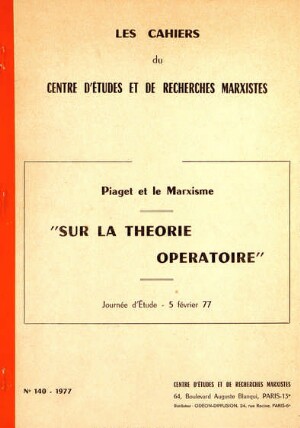 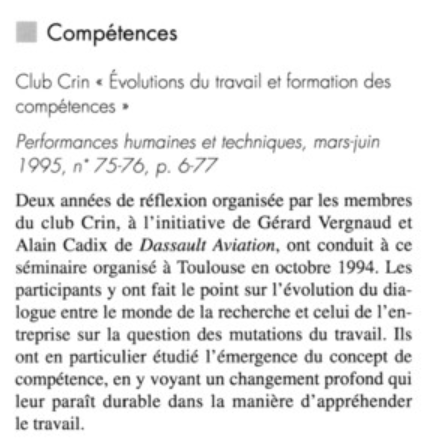 Des traces orales
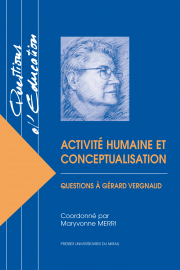 Merri (2007)
Rischbieter (2011)
Kalali (2019)
Weil-Barais, Numa-Bocage & Pagoni (2022)
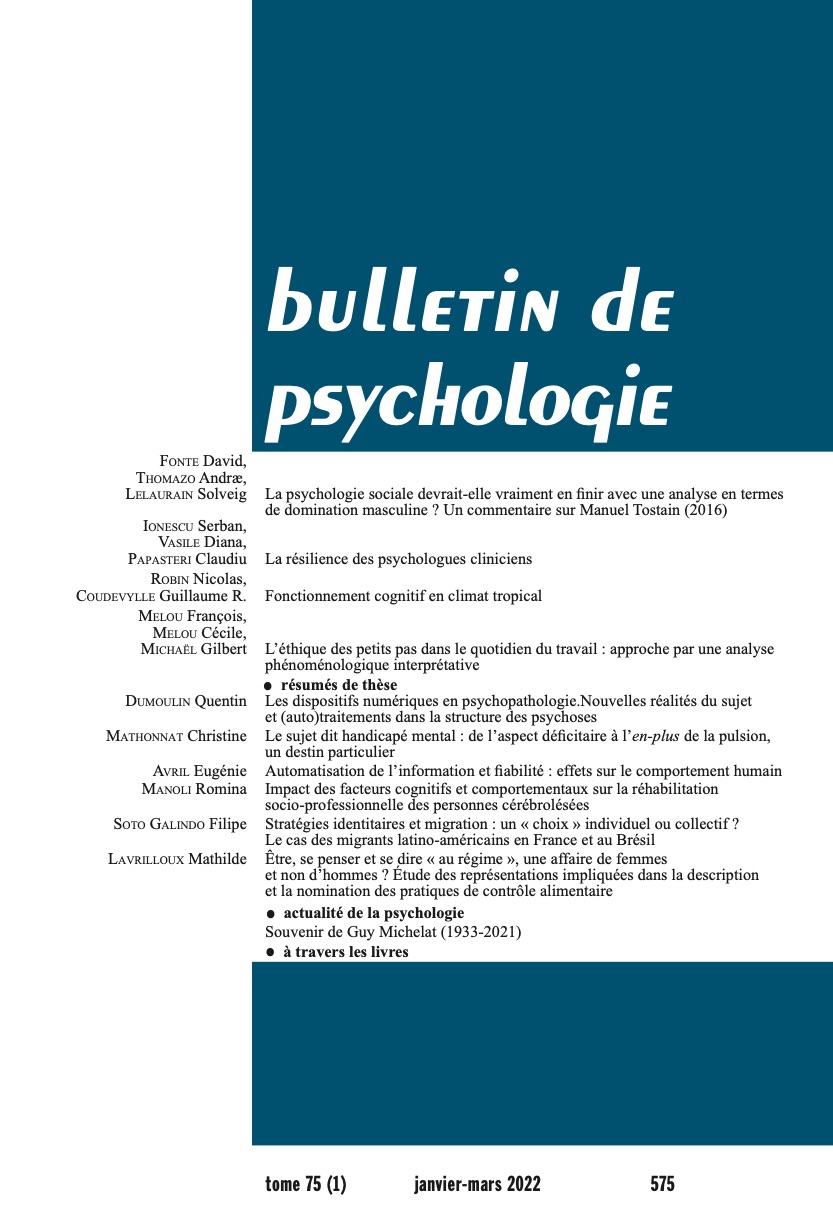 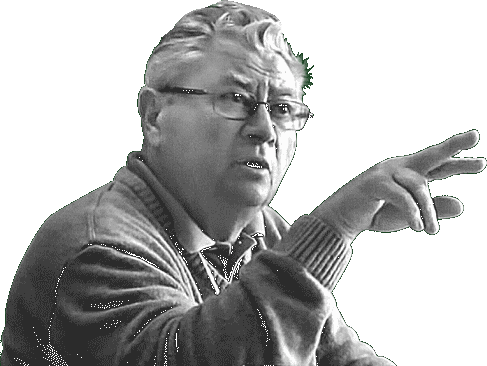 Engagement(s) avez-vous dit ?
Qu’est-ce qu’être chercheur ?
Les engagements selon les documents disponibles
Engager pour la construction de la connaissance à partir du réel …
… pour changer / améliorer les choses?
« La pensée est un geste […] c’est-à-dire une activité organisée avant tout, et pas seulement un ensemble de processus électroniques et chimiques »
Merci pour votre attention, vos questions et vos suggestions.
Réalité et Mythe de la construction scientifique
Références
Becker, H. S. (2006). Notes sur le concept d’engagement. Tracés [en ligne], 11. doi: https://doi.org/ 104000/traces.257
Brault-Labbé, A. et Dubé, L. (2009). Mieux comprendre l’engagement psychologique : revue théorique et proposition d’un modèle intégratif. Les Cahiers internationaux de psychologie sociale, 81(1), 115-131.
Delbrayelle, A. et Guiet-Silvain, J. (2021). 2021, un carrefour pour les sciences de l’éducation ?. Carrefours de l'éducation, 52, 7-14. https://doi.org/10.3917/cdle.052.0003
Dalançon, A. (2016, 2022). Notice Vergnaud, Gérard, Michel. Le Maitron, Dictionnaire biographique mouvement ouvrier mouvement social. https://maitron.fr/spip.php?article182439
Grossi, E.P. (2005). Uma arqueologia dos saberes do GEMMPA. Revista do GEMMPA. Todos podem aprender : qual é a chave ?, 10, 11-40. 
Grossmann, F. (2010). L’auteur scientifique. Revue d’anthropologie des connaissances [En ligne], 4-3. DOI : https://doi.org/10.3917/rac.011.0410 
Kalali, F. (2019). Entretien une interface formation-recherche  avec  Jean-Louis Martinand et Gérard Vergnaud. Disponible sur https://webtv.univ-rouen.fr/videos/entretiens-recherche-formation-jean-louis-martinand-gerard-vergnaud/ 
Luc, J.-N. (2007). Françoise Mayeur (1933-2006). Les territoires d’une historienne. His toire de l’éducation, 115-116, 7-28.
Merri, M. 2007. Des questions et un hommage à Gérard Vergnaud. In Merri, M. (Ed.), Activité humaine et conceptualisation : Questions à Gérard Vergnaud. Presses universitaires du Midi. doi :10.4000/books.pumi.5932 
Ratcliff, M. J. (2019). La cité utopique : origine et genèse du Centre international d’épistémologie génétique. Philosophia Scientiæ [En ligne], 23-3. https://doi.org/10.4000/philosophiascientiae.2038 
Rischbieter, L., Faria Moro, M. L. & Carneiro Soares, M. T. (2011). Gérard Vergnaud* Coletânea de textos traduzidos [site web]  https://vergnaudbrasil.com/ 
Rogalski, J. et Robert, A. (2021). Gérard Vergnaud (1933-2021). Revue française de pédagogie, 213, 145-148. https://doi.org/10.4000/rfp.11139 
Tuboiti, N., Numa-Bocage, L. & Freitas, L. (2020). Groupes auliques et Groupe d’études : procédure du post-constructivisme d’enseignement et apprentissage. Phronesis, 9(3-4), 49–58. https://doi.org/10.7202/1073580ar 
Van Campenhoudt, L. (2000). La responsabilité de la recherche universitaire. Éthique publique [En ligne], 2 (2). URL : http://journals.openedition.org/ethiquepublique/2669.
Vergnaud, G. (2021). https://gerardvergnaud.wordpress.com/ 
Weil-Barais, A., Numa-Bocage, L. & Pagoni, M. (2022). Gérard Vergnaud : un chercheur engagé, une contribution théorique d’actualité. Bulletin de psychologie, 578, 283-291. https://doi.org/10.3917/bupsy.578.0283 ro
Saisie d’écran du fichier archives GV
Le volume fait et ce qu’il reste à traiter
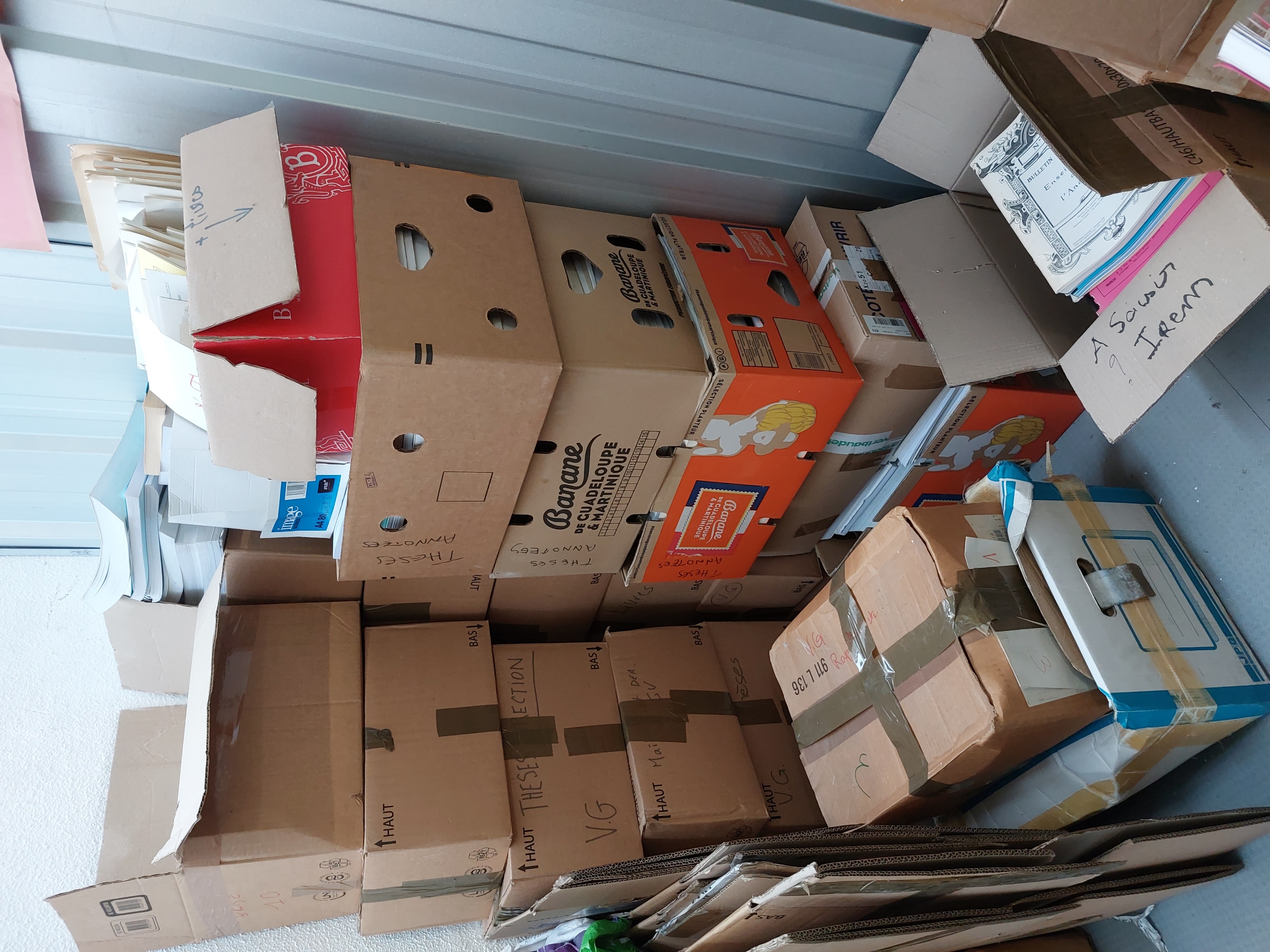 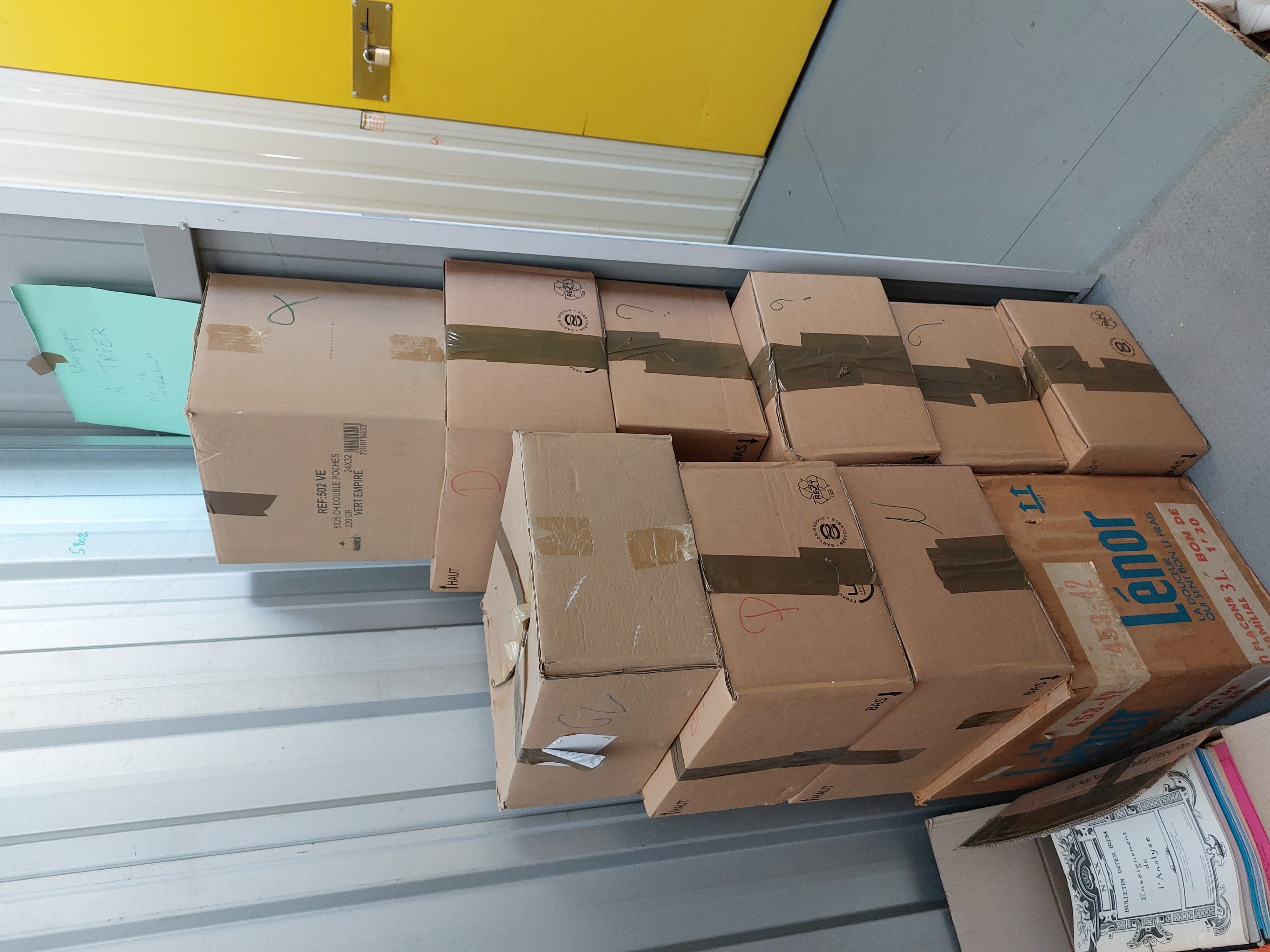 La définition de l’engagement dans la communication